11ο Μαθητικό Φεστιβάλ Ψηφιακής Δημιουργίας
Γυμνάσιο Παραλίας Καλαμάτας
Διαφημιστικό Σποτ για τον Σχολικό Εκφοβισμό
Επιλογή Θέματος
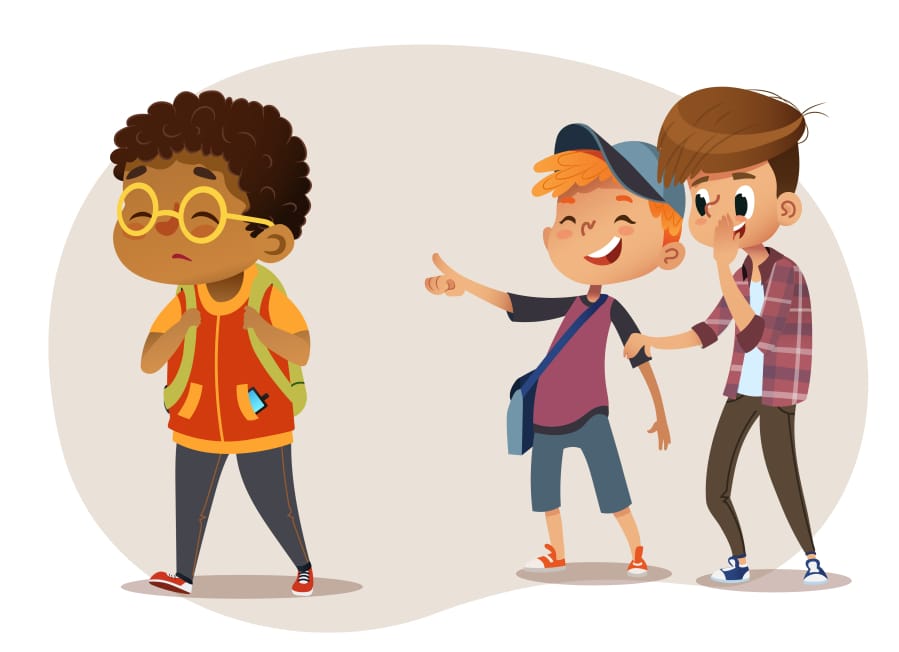 Επιλέξαμε να ασχοληθούμε με τον σχολικό εκφοβισμό γιατί είναι ένα επίκαιρο θέμα που δυστυχώς δεν έχει αντιμετωπιστεί επιτυχώς.
Επιλογή Προγράμματος
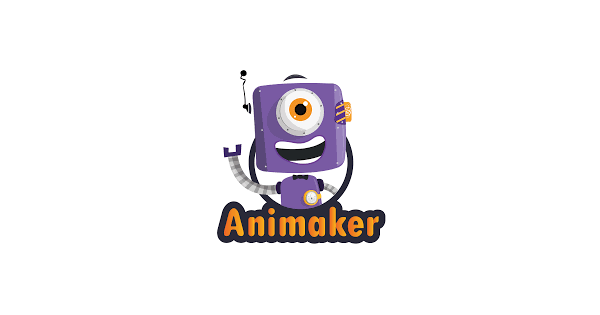 Επιλέξαμε να δημιουργήσουμε ένα διαφημιστικό σποτ γιατί είναι κάτι που δεν έχουμε ξανακάνει και το είδαμε σαν πρόκληση.
Αποφασίσαμε να χρησιμοποιήσουμε το Animaker γιατί είναι πολύ εύκολο στη χρήση και το περιβάλλον του είναι online, πράγμα που μας διευκολύνει αρκετά.
Δημιουργία Animation
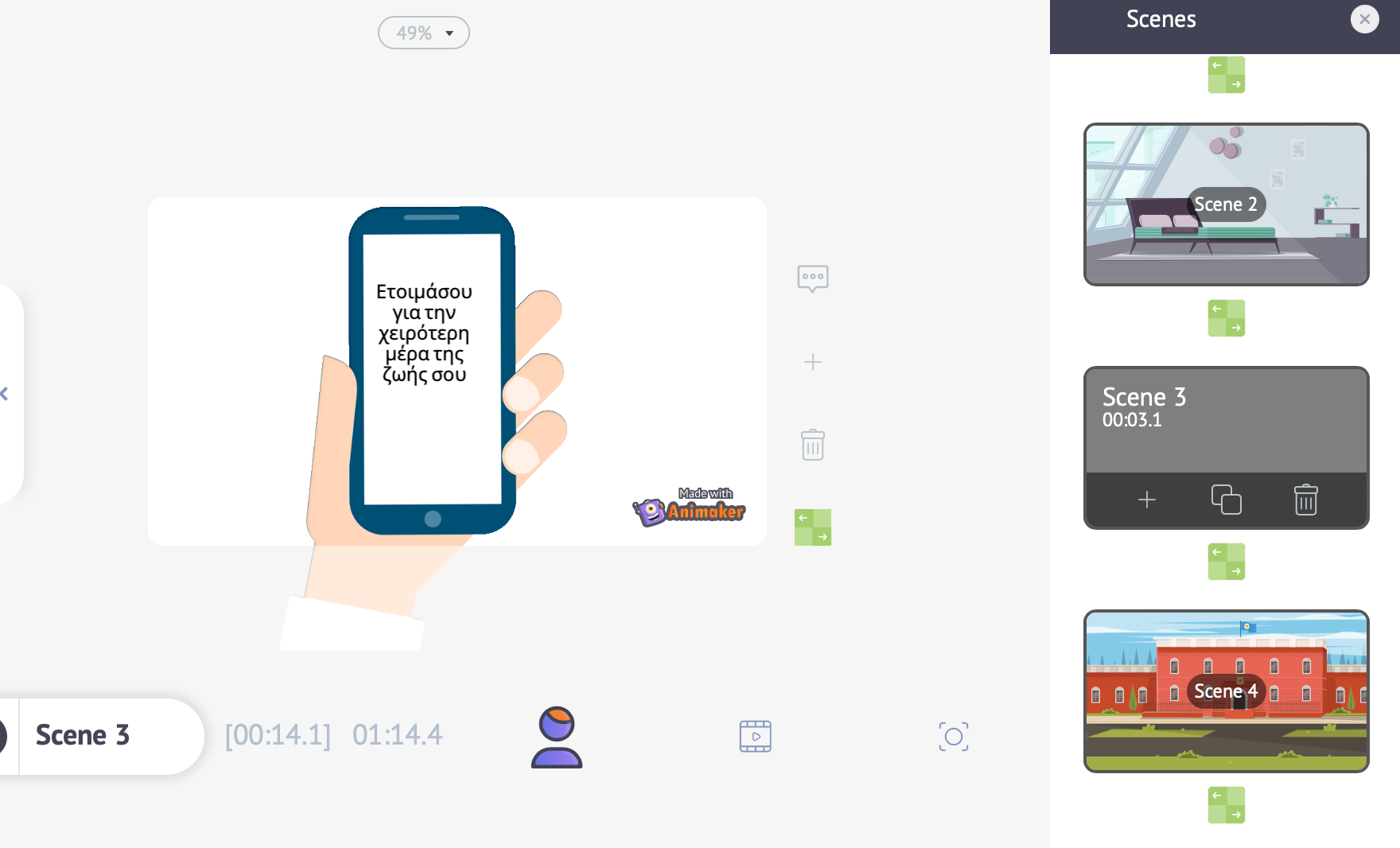 Αφού σκεφτήκαμε το σενάριο, επιλέξαμε τα κατάλληλα backgrounds.
Δημιουργία Animation
Δημιουργήσαμε τους δικούς μας χαρακτήρες μέσα από το πρόγραμμα .
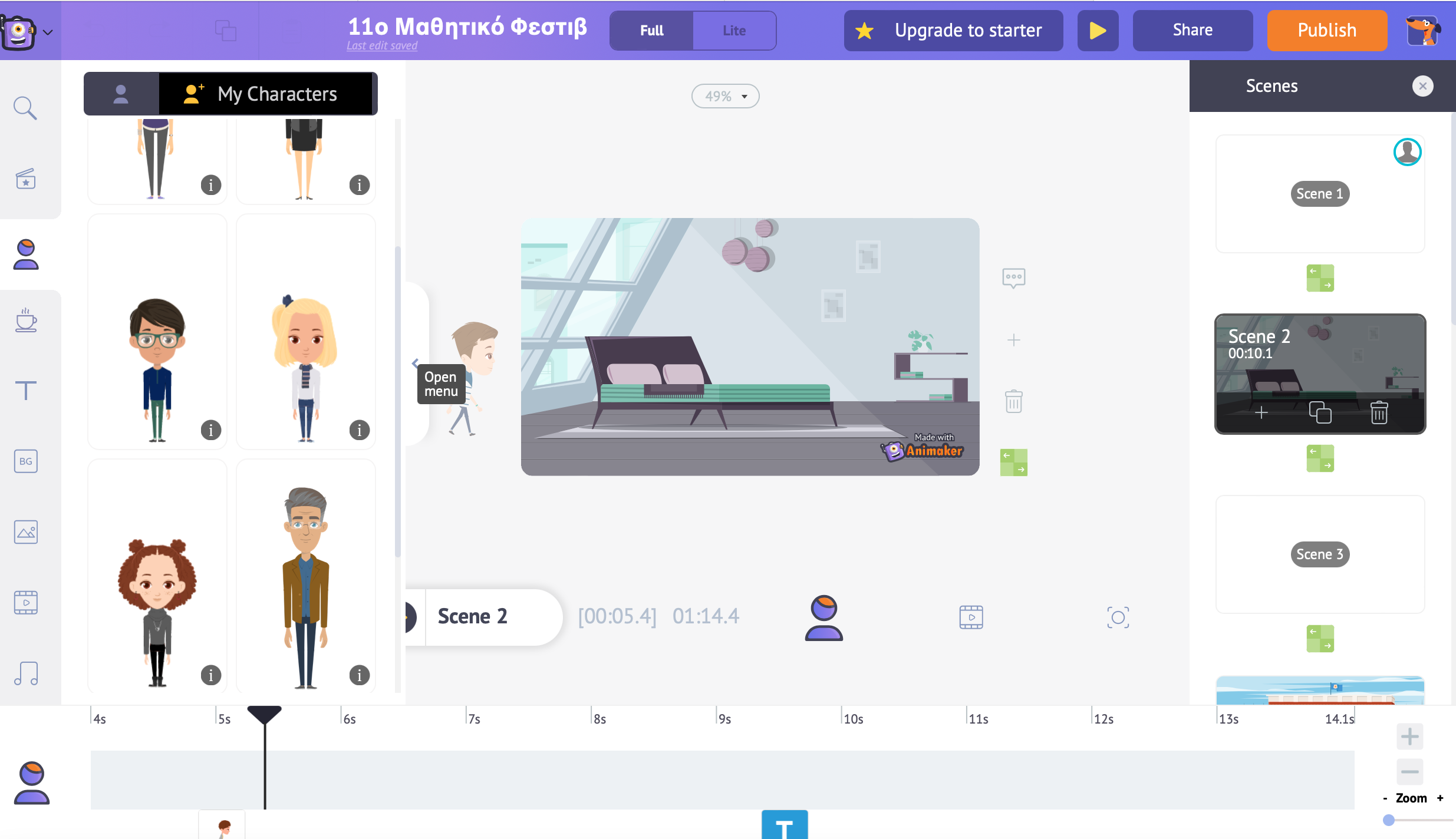 Δουλέψαμε ομαδικά και είμαστε ευχαριστημένοι από το τελικό αποτέλεσμα. Ελπίζουμε να αρέσει και σε σας.
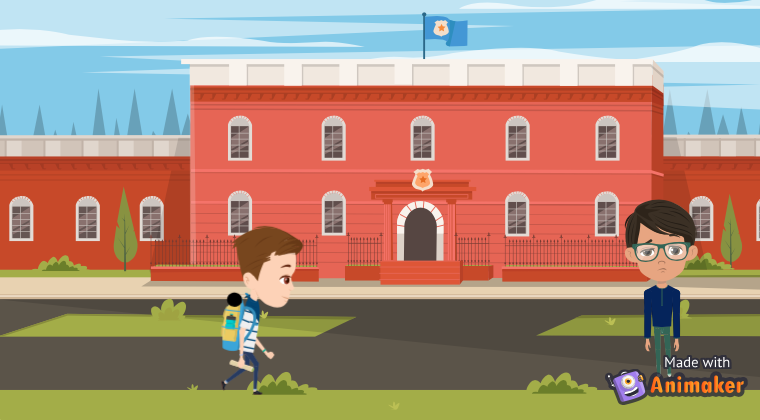